Bazele Tehnologiei InformaţieiMicroprocesorul şi ASM
Prof. dr. Răzvan Daniel Zota
ASE Bucureşti
Facultatea de Cibernetică, Statistică şi Informatică Economică
zota@ase.ro

https://zota.ase.ro/bti
Conţinut
Componentele arhitecturale de bază ale microprocesorului
Regiştrii microprocesorului Intel
Instrucţiuni - componente şi format
Moduri de adresare
Exemple de moduri de adresare
2
Componentele de bază ale arhitecturii microprocesorului
Regiştrii UCP 
Locaţii de memorie speciale direct pe cip 
Exemple: acumulator, numărător, registrul indicatorilor de stare
Unitatea aritmetico-logică (ALU)
Acolo unde au loc cele mai multe activităţi în cadrul UCP
Unitatea de interfaţă cu magistrala (BIU – Bus Interface Unit)
Controlează magistralele de date şi de adrese atunci când se accesează memoria principală şi datele din memoria cache
Unitatea de control şi mulţimea de instrucţiuni
CPU are o mulţime fixă de instrucţiuni cu care lucrează (exemple: MOV, CMP, JMP)
3
Decode
1
Execute
1
Decode
2
Execute
2
Fetch
1
Fetch
2
Microprocessor
…...
Bus
Idle
Busy
Idle
Busy
…...
Busy
Busy
Procesarea instrucţiunilor
Procesarea unei instrucţiuni constă din parcurgere a 3 paşi de bază: 
Aducerea instrucţiunii din memorie (fetch)
Decodificarea instrucţiunii (decode)
Execuţia instrucţiunii (execute) care de regulă implică accesarea memoriei pentru operanzi şi stocarea rezultatului
Modul de operare al unui procesor “antic” Intel 8086
4
Procesarea instrucţiunilor
Microprocesoarele moderne pot procesa mai multe instrucţiuni simultan aflate în diverse stadii de execuţie (pipelining)
Modalitatea de operare a unui microprocesor pipeline (începând cu Intel 80486)
Fetch
2
Fetch
3
Fetch
4
Store
1
Fetch
5
Fetch
6
Read
2
Fetch
7
Fetch
1
Bus Unit
Decode
1
Decode
2
Decode
3
Decode
4
Decode
5
Decode
6
Instruction Unit
Idle
Idle
Execute
1
Execute
2
Execute
3
Execute
4
Execute
5
Execute
6
Execution Unit
Idle
Generate
Address
1
Generate
Address
2
Address Unit
5
A19


A0
Address Bus
8086
System
D15


D0
Către memorie
şi I/O
Data Bus
(16 bit)
Control Bus
RD/WR
Memory
I/O
Arhitectura sistemului x86
Magistrala de adrese (Address Bus) oferă o adresă de memorie sistemului şi o adresă I/O echipamentelor I/O de sistem

Magistrala de date (Data Bus)  transferă datele între microprocesor şi memorie şi I/O ataşate sistemului

Magistrala de control (Control Bus) generează semnale de control ce au ca rezultat o operaţie de citire sau de scriere
6
Dimensiunile magistralelor de date şi de adrese ale procesorului
Procesor

8088

8086

80286

80386dx

80486

80586/Pentium (Pro)

Intel/AMD 64 bit
Data Bus

8

16

16

32

32

64

64
Address Bus

20

20

24

32

32

32

40
Memoria maximă adresabilă

1,048,576 	(1MB)

1,048,576 	(1MB)

16,777,21	(16MB)

4,294,976,296  (4GB)

4,294,976,296  (4GB)

4,294,976,296  (4GB)

1,099,511,627,776 (1TB)
http://www.tomshardware.com/reviews/processor-cpu-apu-specifications-upgrade,3566-2.html
7
Regiştrii microprocesorului
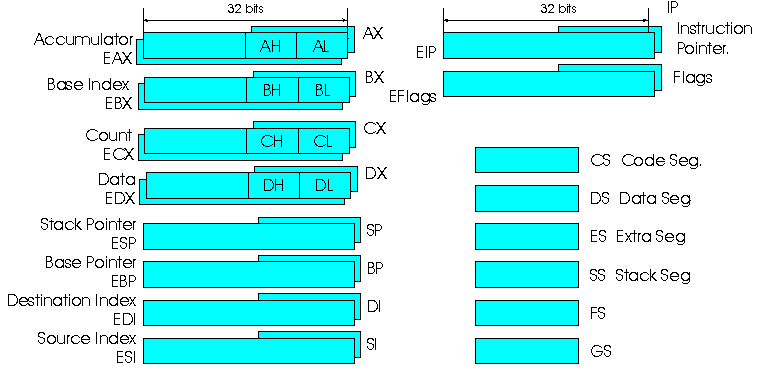 Notă:
Regiştrii pe 32 de biţi nu apar la 8086, 8088, 80286
8
32 biţi
AX
BX
DX
AH
BH
CH
DH
Acumulator
AL
BL
CL
DL
EAX
16 biţi
CX
EBX
Index de Bază
Contor
ECX
EDX
Registrul de Date
Notă:
Regiştrii pe 32 de biţi nu apar la 8086, 8088, 80286
Regiştrii de uz general
9
[Speaker Notes: AH : A-High
AL: A-Low
AX=1234h
AL=34h
AH=12h]
16 biţi
SP
BP
DI
SI
Pointerul de stivă
ESP
EBP
Pointerul de bază
EDI
Index destinaţie
ESI
Index sursă
Regiştrii de uz general - continuare
Notă:
Regiştrii pe 32 de biţi nu apar la 8086, 8088, 80286
10
Regiştrii de uz general
AX (accumulator) Registrul AX (acumulator) conţine, de regulă, rezultatul obţinut în urma unei operaţii aritmetice sau logice (vezi şi EAX, AH, sau AL)
BX (base) Registrul BX (bază) conţine, de regulă adresa de bază (offset-ul) a datelor din memorie (vezi şi  EBX, BH, BL)
CX (count) Specialitatea registrului CX (numărător) este numărarea. El joacă rolul de contor pentru câteva instrucţiuni specifice. În cazul deplasărilor pe biţi este folosit CL iar în cazul instrucţiunii LOOP este folosit CX sau ECX.
DX (data) Registrul DX (de date) are câteva proprietăţi specifice referitoare la înmulţire şi împărţire, dintre care:
conţine partea cea mai semnificativă a rezultatului înmulţirii a două numere pe 16 sau 32 de biţi; 
partea cea mai semnificativă a deîmpărţitului înainte de împărţire; 
conţine portul de I/E  pentru o serie de instrucţiuni de I/E (vezi şi EDX, DH, DL)
11
Regiştrii pointer şi index
SP (stack pointer)  Este cel mai puţin “general”, folosit pentru a adresa date într-o regiune de memorie de tip LIFO (last-in, first-out): stiva (stack). Modificat în urma: 
instrucţiunilor PUSH şi POP;
apelul (CALL) unei subrutine sau întoarcerea (RET) dintr-o subrutină în cadrul unui program;
unele resurse de sistem (tastatura sau ceasul sistem) folosesc stiva atunci când întrerup microprocesorul în scopul execuţiei unor funcţii.
BP (base pointer) Este folosit pentru adresarea unui vector de date în stivă (face referire la SS-segmentul de stivă)
SI (source index) poate fi folosit pentru a adresa indirect date în scopul utilizării instrucţiunilor pentru string sau poate fi folosit ca pointer de memorie ca şi BX
DI (destination index) asemănător cu SI
IP (instruction pointer) Pointerul de instrucţiuni este folosit întotdeauna pentru a stoca adresa următoarei instrucţiuni ce va fi executată de către microprocesor
12
Segmentul de stivă
Baza stivei (valoarea iniţială SP sau ESP)
Instrucţiunea POP determină poziţionarea vârfului stivei la o adresă mai mare
Variabile locale pentru procedura apelată
Parametrii transmişi procedurii apelate
Instrucţiunea PUSH determină poziţionarea vârfului stivei la o adresă mai mică
Return Instruction Pointer
Registrul BP (EBP)
Registrul SP (ESP)
Vârful stivei
Registrul BP este setat să facă referire către adresa de întoarcere din procedură
Stiva
13
La început:
?
?
996
BX
?
?
998
?
1000
CX
1000
SP
După MOV  BX, 9 şi PUSH BX:
9
?
996
BX
9
?
998
?
1000
CX
998
SP
După MOV  CX, 10 şi PUSH CX:
9
BX
10
996
9
10
CX
998
?
1000
996
SP
Funcţionarea stivei
14
După POP  BX:
10
BX
?
996
9
10
CX
998
?
1000
998
SP
După POP CX:
10
BX
?
996
?
9
CX
998
?
1000
1000
SP
Funcţionarea stivei
15
Registrul indicatorilor de stare - FLAGS
O
D
I
T
S
Z
A
P
C
O - Overflow Flag
D - Direction Flag
I - Interrupt Flag
T - Trap Flag
S - Sign Flag
Z - Zero Flag
A - Auxiliary Carry Flag
P - Parity Flag
C - Carry Flag
Registrul indicatorilor de stare
16
[Speaker Notes: OF este setat daca are valoarea 1]
Registrul indicatorilor de stare
Un indicator de stare (flag) este un bit ce indică starea curentă a microprocesorului şi modalitatea sa de operare
Indicatorii de stare se modifică după execuţia unor instrucţiuni aritmetice sau logice
Exemple de indicatori de stare:
C(carry) indică apariţia unei cifre binare de transport în cazul unei adunări sau un împrumut în cazul unei scăderi
O(overflow) apare în urma unei operaţii aritmetice. Dacă este setat, înseamnă că rezultatul nu încape în operandul destinaţie
Z(zero) indică faptul că rezultatul unei operaţii aritmetice sau logice este zero
17
[Speaker Notes: 2^8-1 250+250
CMP CX,5]
Registrul indicatorilor de stare
S(sign) indică semnul rezultatului unei operaţii aritmetice
D(direction) când este zero, procesarea elementelor şirului se face de la adresa mai mică la cea mai mare; în caz contrar este invers
I(interrupt) controlează posibilitatea microprocesorului de a răspunde la evenimente externe (apeluri de întreruperi)
T(trap, trace) este folosit de programele de depanare (debugger), activând sau nu posibilitatea execuţiei programului pas cu pas. Dacă este setat, CPU întrerupe fiecare instrucţiune, lăsând programul debugger să execute programul pas cu pas.
18
Registrul indicatorilor de stare (cont.)
A(auxiliary carry) suportă operaţii în BCD. Majoritatea programelor nu suportă numere în acest format, de aceea se utilizează foarte rar.
P(parity) este setat în conformitate cu paritatea biţilor cei mai puţin semnificativi ai unei operaţii cu date. Astfel, dacă rezultatul unei operaţii conţine un număr par de biţi 1, acest flag este setat. Dacă numărul de biţi 1 din rezultat este impar, atunci PF este zero. Este folosit în programe de comunicaţii, dar Intel a introdus acest flag pentru a asigura compatibilitatea cu vechile microprocesoare.
19
32 biţi
16 biţi
IP
Flags
Regiştrii de segment, pointerul de instrucţiuni şi registrul indicatorilor de stare
Pointerul de instrucţiuni
EIP
EFlags
Registrul indicatorilor de stare
CS
Reg. segmentului de cod
Reg. segmentului de date
DS
SS
Reg. segmentului de stivă
ES
Reg. extrasegment
FS
Reg. suplimentar (80386, 80486+)
GS
Reg. suplimentar (80386, 80486+)
20
Regiştrii de segment
CS(code) Registrul de cod conţine adresa de început a părţii de memorie ce conţine codul (programul şi proceduri utilizate de program)
DS(data) Registrul de date conţine adresa de început a segmentului de date din memorie
ES(extra) Registru de segment adiţional
SS(stack) Defineşte zona de memorie folosită de stivă. 
Registrul pointer de stivă (stack pointer) conţine adresa vârfului stivei
Registrul BP conţine adresa datelor în cadrul stivei
FS şi GS disponibili începând cu 80386 şi 80486 - regiştri suplimentari pentru accesarea segmentelor de memorie
21
Limbajul cod-maşină
Limbajul maşină reprezintă codul nativ binar pe care microprocesorul îl “înţelege”, reprezentând instrucţiuni ce controlează operarea sa. 
Din programul de asamblare se generează codul maşină
Instrucţiunile cod-maşină la 8086-80486 variază de la 1 la 13 octeţi
există peste 20.000 de variaţii de instrucţiuni cod-maşină
Modul real foloseşte instrucţiuni pe 16 biţi
Se folosesc adrese offset pe 16 biţi şi regiştri pe 16 biţi
Instrucţiunile nu au 16 biţi lungime
22
[Speaker Notes: 1234:ABCD->12340+
	  ABCD]
Limbajul cod-maşină (cont.)
Modul protejat poate folosi instrucţiuni pe 16 sau 32 de biţi
Bitul D din descriptor (în cadrul unei tabele de prezentare a descriptorilor) arată modul în care instrucţiunile 80386/80486 accesează regiştrii şi datele din memorie în modul protejat
D = 0 înseamnă  instrucţiuni 80386/80486 pe 16 biţi
D = 1 înseamnă  instrucţiuni 80386/80486 pe 32 biţi
modul de lucru cu instrucţiuni pe 32 de biţi că atât adresele offset cât şi regiştrii sunt pe 32 de biţi.
23
Moduri de adresare a memoriei
Folosind regiştri  - copiază un byte sau un word din registrul sursă în registrul destinaţie
		MOV 	BX, CX
Efectiv - copiază o valoare efectivă de tip byte sau word într-o locaţie de memorie sau un registru destinaţie
		MOV 	AX, 3456h
Direct  - copiază un byte sau word de la o locaţie de memorie specificată într-un registru
		MOV	AL,  [1234h] (1234h reprezintă deplasamentul în 					cadrul segmentului de date)
24
Moduri de adresare a memoriei (cont.)
Indirectă prin regiştri  (relativ la bază sau indexat) - copiază un byte sau word  dintr-o locaţie de memorie adresată de un registru index (DI sau SI) sau un registru de bază (BP sau BX) într-un registru:
		MOV	AX, [BX]
Bază plus index (relativ la bază indexat) -  copiază un byte sau un word dintr-o locaţie de memorie specificată de un registru de bază (BP sau BX) plus un registru index (DI sau SI) într-un registru:
		MOV    DX, [BX + DI]
25
Moduri de adresare a memoriei (cont.)
Relativ la registru  - transferă un byte sau word dintr-o locaţie de memorie adresată de un registru index (DI sau SI) sau de bază (BP or BX) plus un deplasament într-un registru:
		MOV	AX, [BX + 1000h]

Relativ la bază plus index (base relative indexed) - transferă un byte sau word  dintr-o locaţie de memorie adresată de un registru de bază (BP sau BX) plus un registru index (DI sau SI) plus un deplasament într-un registru:
		MOV	AX, [BX + SI + 100h]
26
Moduri de adresare a memoriei (cont.)
Fiecare instrucţiune poate accesa memoria o singură dată:
MOV var1,var2 este o instrucţiune invalidă 
MOV AX,var2 urmată de MOV var1,AX este corect. 
Pentru instrucţiuni ce au doi operanzi, dimensiunea acestora trebuie să coincidă:
Putem compara un număr pe 8 biţi cu un număr pe 8 biţi
Putem compara un număr pe 16 biţi cu un număr pe 16 biţi
CMP AH,AX este o instrucţiune invalidă 
Operandul destinaţie (de regulă cel din stânga) trebuie să semnifice un registru sau o locaţie de memorie:
MOV 1234,AX este o instrucţiune invalidă 
Octetul Mode semnifică ce regiştri vor fi folosiţi de către o instrucţiune
27
Exemple de adresări
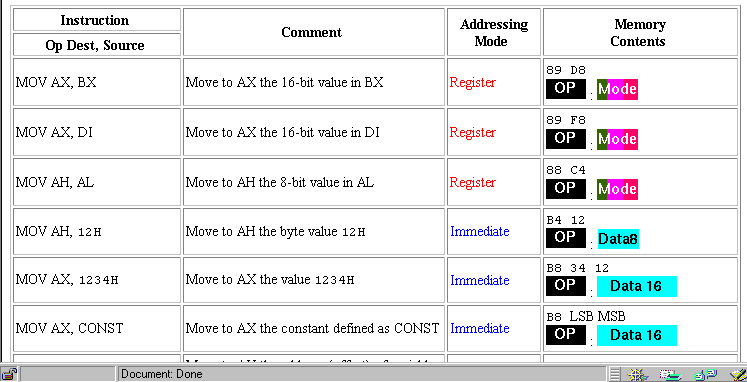 28
Exemple de adresări (cont.)
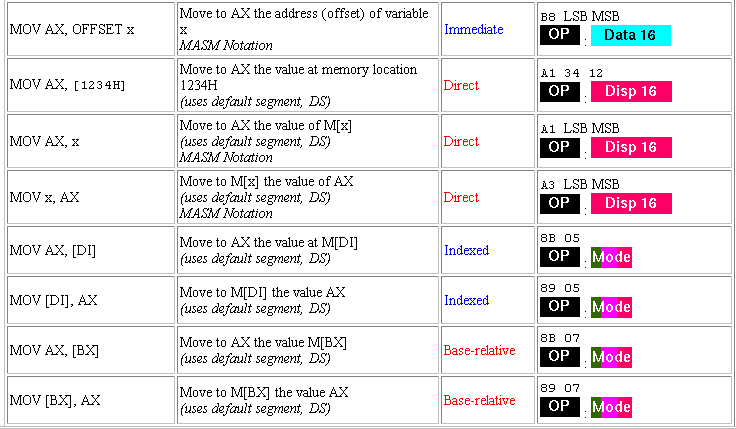 29
Exemple de adresări (cont.)
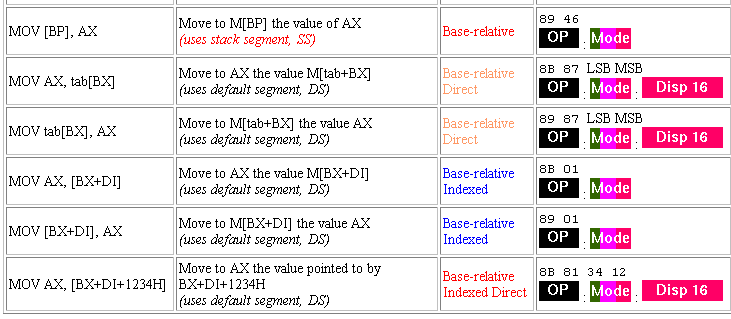 30
Data/
Valoare efectivă
Opcode
Mode
Deplasament
Componenţa şi formatul instrucţiunilor
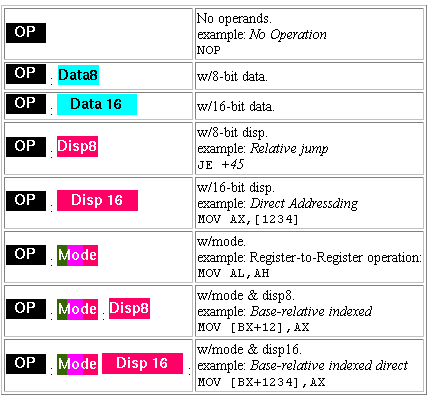 Componentele unei instrucţiuni:
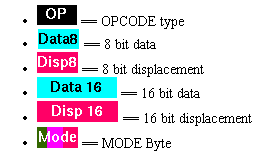 31
Data/
Valoare efectivă
Opcode
Mode
Deplasament
MOD
REG
R/M
D
W
OPCODE
Componentele unei instrucţiuni
Octetul Opcode reprezintă codul operaţiei, direcţia (D) şi dimensiunea (W)
Octetul Mode apare doar la instrucţiunile ce folosesc regiştri
Octetul Mode codifică destinaţia şi sursa în cazul instrucţiunilor cu 2 operanzi
Destinaţia şi sursa sunt specificate în câmpurile REG şi R/M
32
D
W
OPCODE
Opcode
Opcode (1 sau 2 octeţi) selectează operaţia (adunare, scădere, move, etc.) ce va fi efectuată de către microprocesor
D (direction) - semnifică sensul operaţiei
      D = 0 - de la câmpul REG la câmpul R/M       D = 1 - de la câmpul R/M la câmpul REG 
W - dimensiunea datelor
       W = 0 - octet
       W = 1 - word sau double word
33
Mod	                Funcţie

00	Fără deplasament
01	Deplasament pe 8 biţi
10	Deplasament pe 16 biţi
11	R/M este un registru
MOD
REG
R/M
Mode
Octetul Mode are 3 componente
Câmpul Mod specifică tipul de adresare pentru 
	respectiva instrucţiune şi dacă avem 
	deplasament sau nu





În cazul în care câmpul Mod conţine una din valorile 00, 01 sau 10, câmpul R/M selectează unul din modurile de adresare a memoriei, astfel:
MOV    AL, [DI]	(fără deplasament)
MOV    AL, [DI + 2]	(deplasament pe 8 biţi)
34
Atribuirea pentru REG şi R/M
Atribuirea regiştrilor pentru câmpurile REG şi R/M
Code		W = 0 (Byte)	W = 1(Word)	W =1 (Double Word)

000		AL		AX		EAX
001		CL		CX		ECX
010		DL		DX		EDX
011		BL		BX		EBX
100		AH		SP		ESP
101		CH		BP		EBP
110		DH		SI		ESI
111		BH		DI		EDI
35
Exemplu de atribuire a regiştrilor
Considerăm instrucţiunea 8BECh pe 2 octeţi în limbajul cod maşină (lucrăm pe 16 biţi) 

Reprezentarea binară: 1000 1011 1110 1100 Rezultă:
OPCODE:	100010		=> MOV
D = W 	 	1		=> Un word se copiază în 					       	registrul specificat în câmpul REG
MOD		11		=> Câmpul R/M indică registrul
REG		101		=> Se indică registrul BP
R/M		100		=> Se indică registrul SP
în concluzie, instrucţiunea este: MOV  BP, SP
36
Folosirea câmpului R/M pentru determinarea modului de adresare
În cazul în care câmpul Mod conţine una dintre valorile 00, 01 sau 10, câmpul R/M are o nouă semnificaţie
Exemple:
1.	Dacă Mod = 00 şi R/M = 101modul de adresare este [DI]
2.	Dacă Mod = 01 sau 10 şi R/M = 101modul de adresare este[DI + 33h] sau [DI + 2222H],unde 33h şi 2222h sunt valori arbitrare ale deplasamentelor
Cod	Funcţie

000	DS:[BX+SI]
001	DS:[BX+DI]
010	SS:[BP+SI]
011	SS:[BP+DI]
100	DS:[SI]
101	DS:[DI]
110	SS:[BP]
111	DS:[BX]
Bază plus
index
Registru
indirect
37
Exemplu
Fie instrucţiunea 8A15h în cod-maşină

Reprezentarea binară este: 1000 1010 0001 0101
	OPCODE:	100010		=> MOV
	D 		1		=> Un word se copiază în registrul 				    	specificat de câmpul REG
	W		0		=> Byte
	MOD		00		=> Memorie fără deplasament
	REG		010		=> Se indică registrul DL
	R/M		101		=> Se indică modul de adresare [DI]

	 În concluzie, instrucţiune este: MOV  DL, [DI]
38
0
0
0
1
0
1
1
0
1
0
0
0
1
0
0
0
0
0
0
1
0
0
0
0
0
0
0
0
0
0
0
0
Modul de adresare directă
Modul de adresare directă (la instrucţiuni pe 16 biţi) însemnă că memoria este referită doar de un deplasament
	MOV    [1000h], DL     copiază conţinutul lui DL în 					        segmentul de date de la adresa 1000h
	MOV   [NUMB], DL       copiază conţinutul lui DL în segmentul de 			        date de la adresa simbolică NUMB
MOV   [1000h], DL

Atunci când instrucţiunea are doar un deplasament:

MOD   este totdeauna  00
R/M    este totdeauna  110
OPCODE     	      D    W    	             MOD      REG       R/M
0
Byte 1			Byte 2
Displacement-low	                Displacement-high
Byte 3			Byte 4
39
1
0
0
0
0
1
1
1
0
0
0
0
0
0
1
1
0
0
0
0
0
1
0
0
0
0
0
0
0
1
0
1
0
0
0
1
0
0
0
0
Instrucţiunea “imediată”
Fie instrucţiunea: MOV word [BX + 1000h], 1234h
OPCODE     	            W    	             MOD                    R/M
Se copiază valoarea 1234h în locaţia de 
memorie word adresată de suma dintre 1000h, BX, şi DS x 10h

Directiva WORD indică asamblorului că instrucţiunea foloseşte un pointer de memorie de dimensiune WORD (se poate folosi şi BYTE)

Directivele anterioare sunt necesare doar dacă nu este clar dacă operaţia este byte sau word.

MOV [BX],  AL   în mod clar este byte
MOV [BX], 1      nu este clar, poate fi byte, 		        word sau double word
ar trebui să se specifice:
MOV  BYTE [BX], 1
1
1
0
0
0
1
1
1
Byte 1			Byte 2
Displacement-low	                Displacement-high
Byte 3			Byte 4
Data-low		   Data-high
Byte 5			Byte 6
40
1
1
0
0
1
0
1
1
Instrucţiunea MOV cu regiştri de segment
Conţinutul unui registru de segment este copiat de instrucţiunile MOV, PUSH, POP
Regiştrii de segment sunt selectaţi de setările corespunzătoare de regiştri (câmpul REG)
Cod	Registru de segment

000	        ES
001	        CS
010	        SS
011	        DS
100	        FS
101	        GS
Exemplu: MOV BX, CS
OPCODE     	               	             MOD     REG              R/M
1
0
0
0
1
1
0
0
REG   este  001      =>  se selectează  CS
R/M   este  011      =>  se selectează  BX

Observăm că OPCODE pentru această instrucţiune 
este diferit faţă de instrucţiunile MOV anterioare
41